机器学习数据库OpenMLDB与特征管理平台
陈迪豪 / 第四范式
目录
实时智能决策的工程化挑战
01
线上线下一致的实时特征计算
02
社区生态和案例分享
03
04
目录
实时智能决策的工程化挑战
01
线上线下一致的实时特征计算
02
社区生态和案例分享
03
04
实时智能决策的工程化挑战
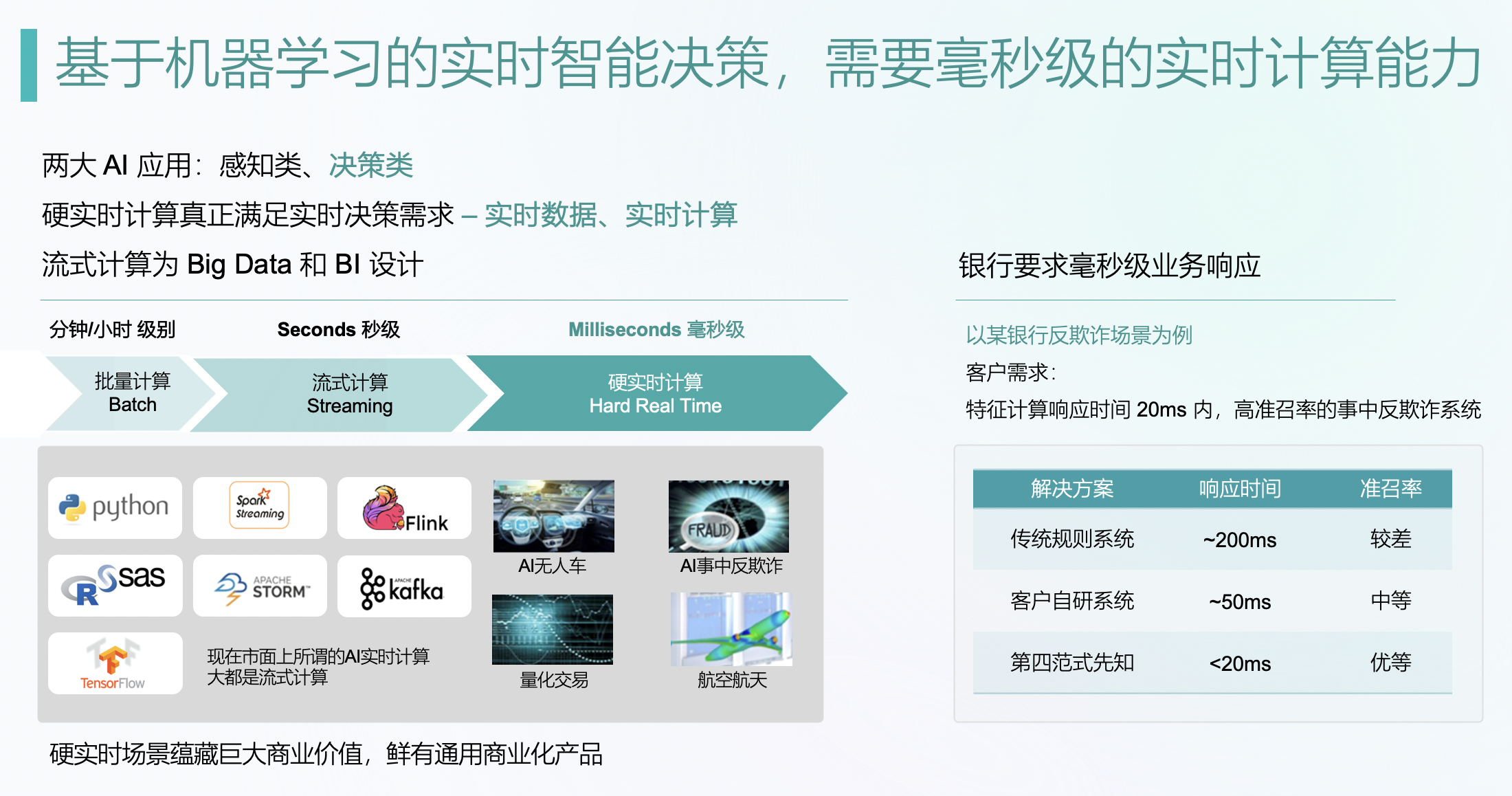 实时智能决策的工程化挑战
实时智能决策的工程化挑战
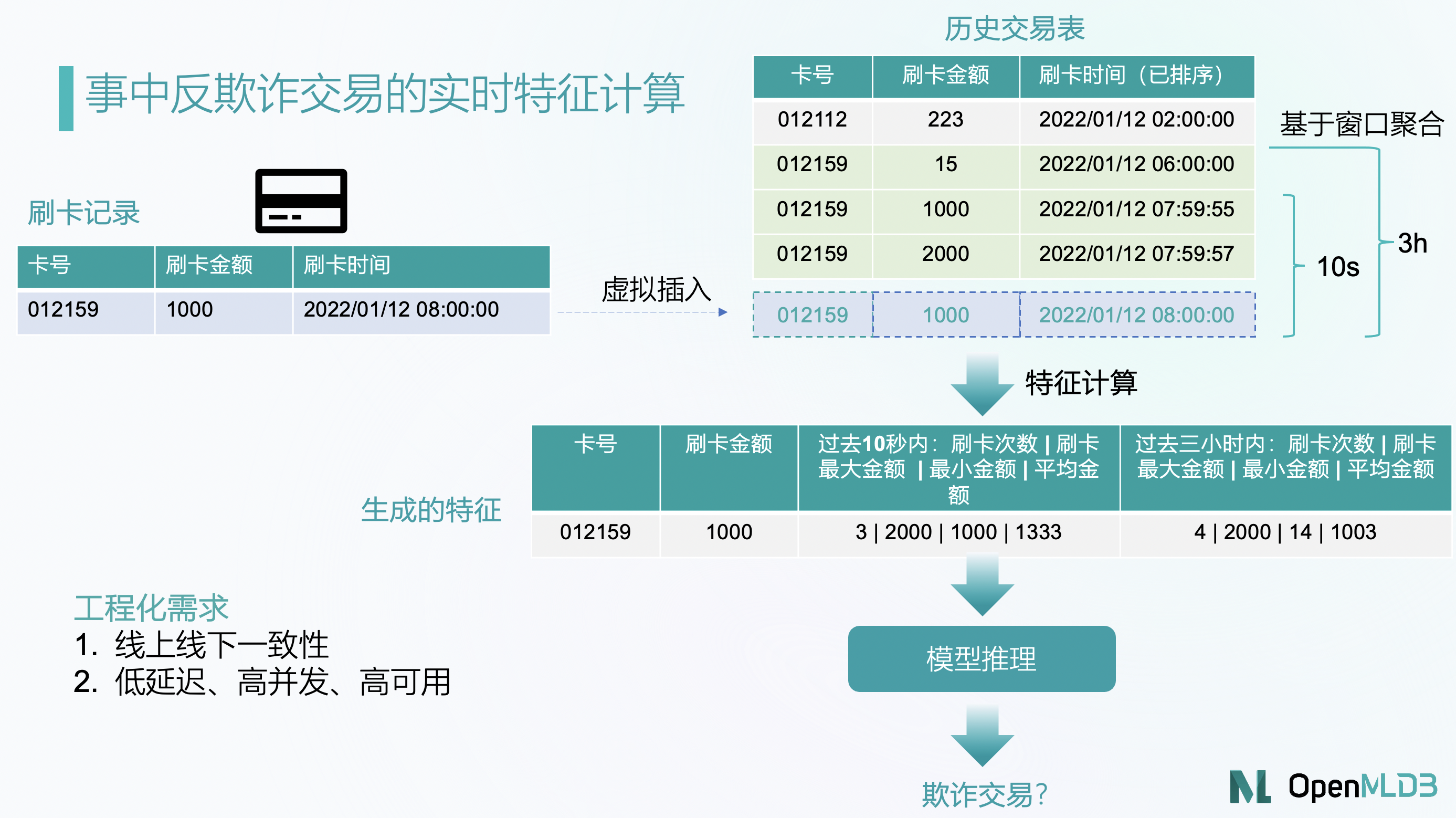 实时智能决策的工程化挑战
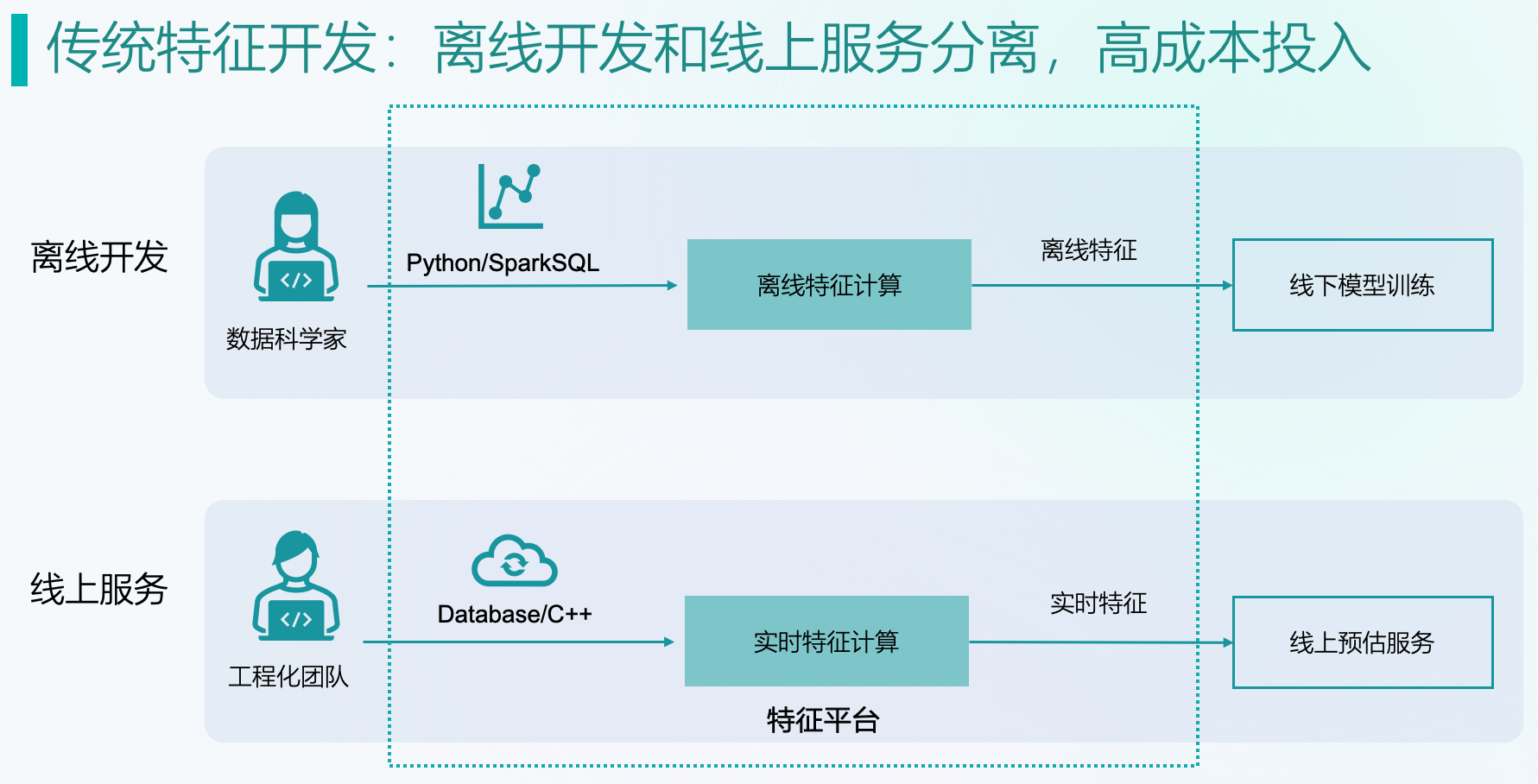 实时智能决策的工程化挑战
实时智能决策的工程化挑战
目录
实时智能决策的工程化挑战
01
线上线下一致的实时特征计算
02
社区生态和案例分享
03
04
线上线下一致的实时特征计算
线上线下一致的实时特征计算
线上线下一致的实时特征计算
线上线下一致的实时特征计算
线上线下一致的实时特征计算
线上线下一致的实时特征计算
线上线下一致的实时特征计算
线上线下一致的实时特征计算
线上线下一致的实时特征计算
目录
实时智能决策的工程化挑战
01
线上线下一致的实时特征计算
02
社区生态和案例分享
03
04
社区生态和案例分享
社区生态和案例分享
社区生态和案例分享
社区生态和案例分享
社区生态和案例分享
社区生态和案例分享
社区生态和案例分享
总结
实时智能决策的工程化挑战
01
线上线下一致的实时特征计算
02
社区生态和案例分享
03
04
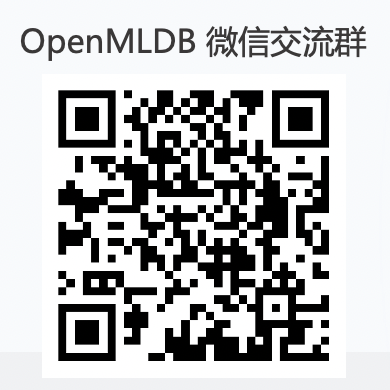 THANK YOU
 QUESTIONS?
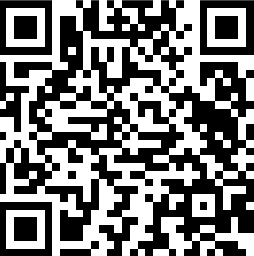 欢迎扫码打卡
积分可兑换对应礼品哟！